Intensivkurs Literaturrecherche		Ein Workshop der ULB BonnCitavi - Vom Zitat zur Publikation29. November 2016, 10:00 – 15:00 Uhr
Überblick: Wobei hilft Citavi?
Überblick: Wie ist Citavi aufgebaut?
Hauptnavigation
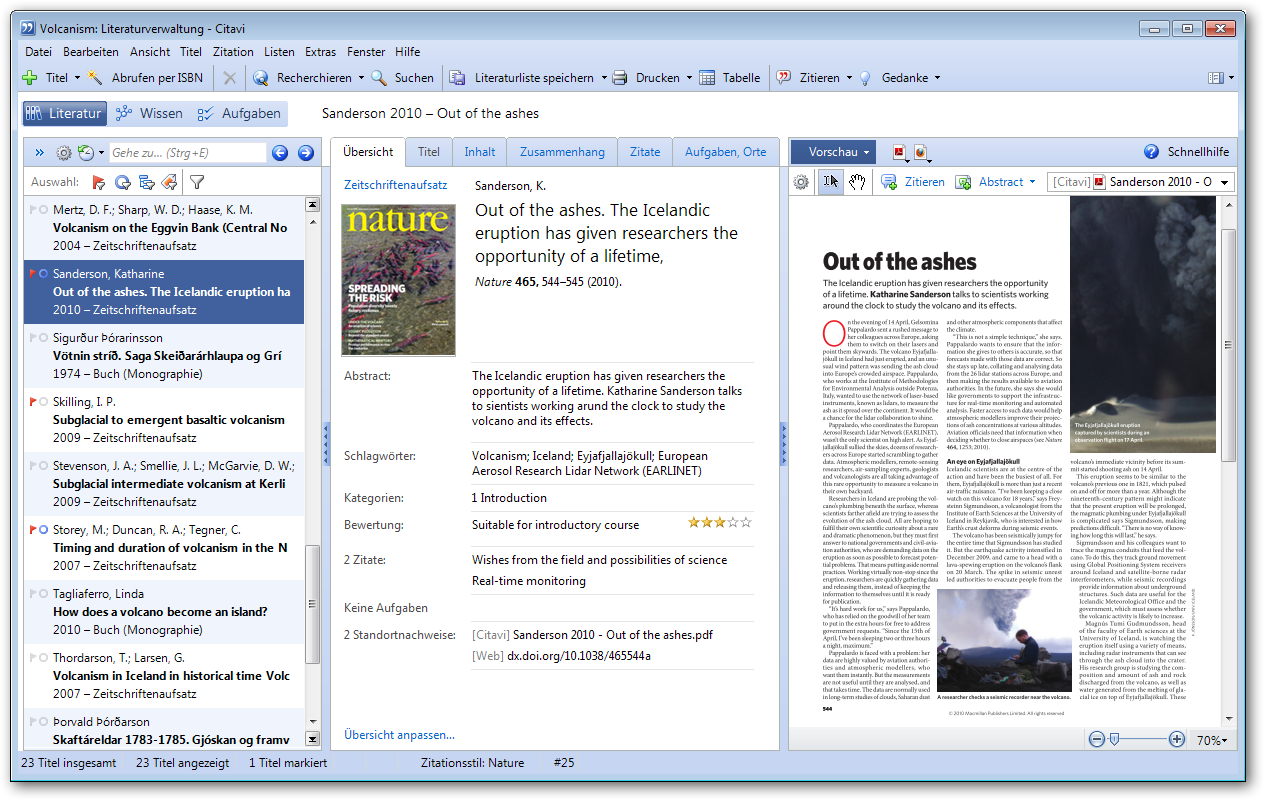 Vorschau oder Schnellhilfe
Arbeitsbereich
Übersicht der Titel eines Projekts
Überblick: Aufbau
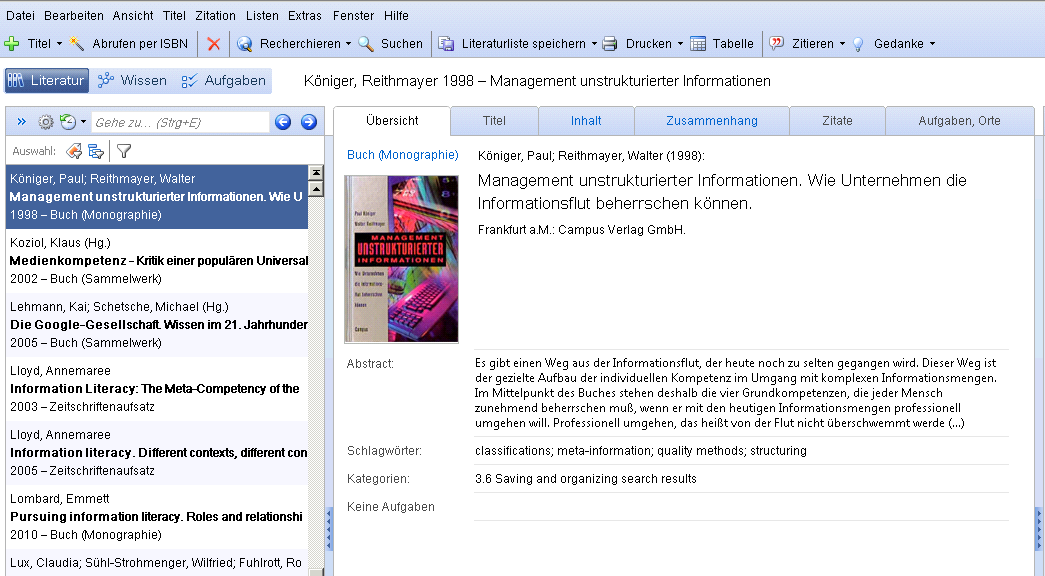 3 Programmteile
wechselndes Menü je Programmteil
Überblick: Ansichtsmöglichkeiten
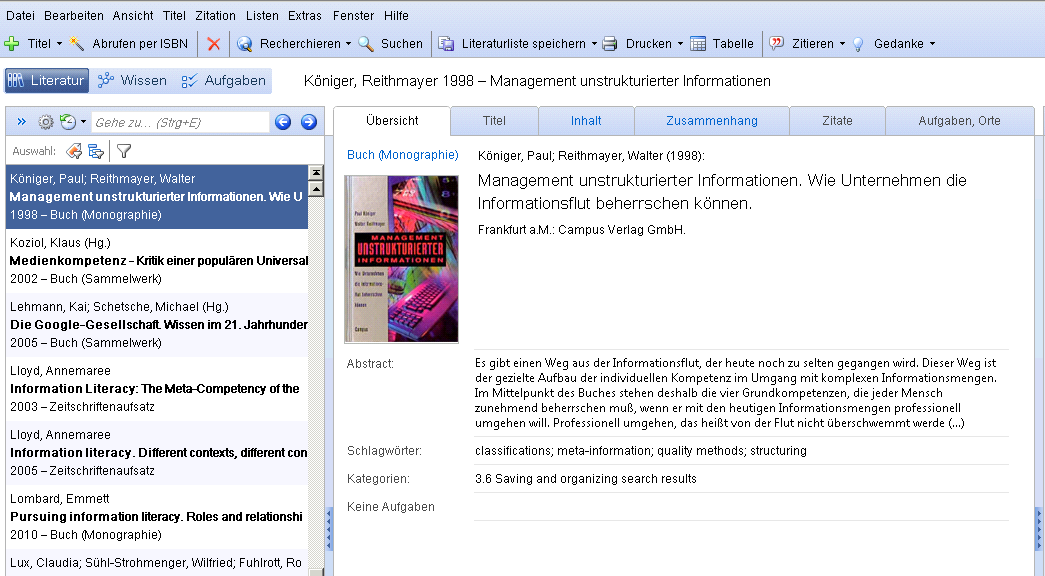 … in einer Kartei oder …
… in einer Tabelle
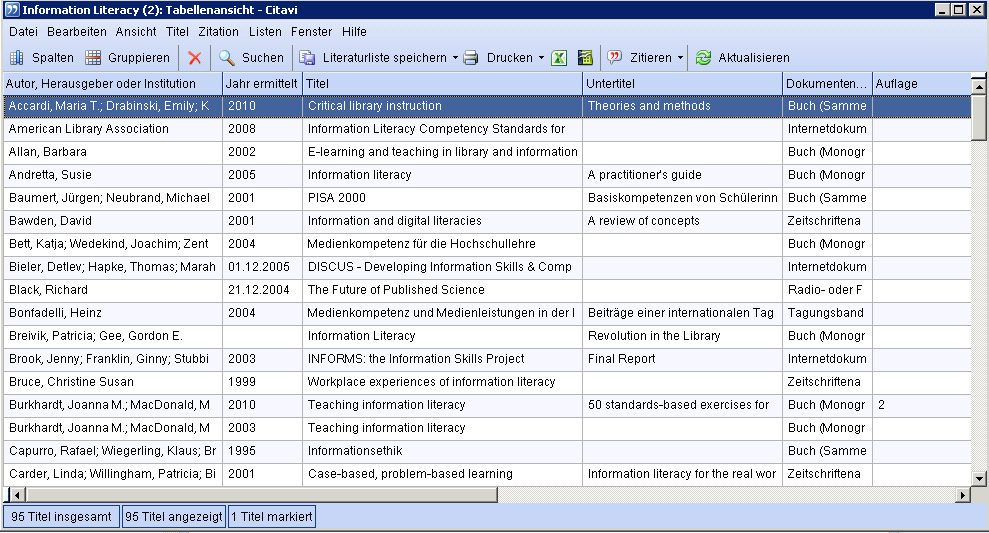 Literatur(verwaltung): Literatur erfassen
… und dem Picker
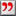 Übung I: Literatur manuell erfassen
Legen Sie ein neues Projekt „Shakespeare im Film“ an.
Nehmen Sie folgende Literatur auf:
Hindle, Maurice: Studying Shakespeare on film. Basingstoke : Palgrave Macmillan, 2007.ISBN 978-1-4039-0673-1
Shakespeare on film. Ed. by Robert Shaughnessy. Basingstoke : Macmillan, 2002.ISBN 0333720164
Osborne, Laurie E.: Clip Art: Theorizing the Shakespeare Film Clip. In: Shakespeare Quarterly 2002 (2), p. 227-240

Welche Dokumenttypen haben Sie gewählt?
Übung IIAufsätze und Zitate manuell erfassen
Nehmen Sie folgende Literatur auf:
Grindley, Carl James: The plague in filmed versions of Romeo and Juliet.In: Apocalyptic Shakespeare. Croteau, Melissa [ed.]. Jefferson, N.C., 2009, 148-165
Osborne, Laurie E.: Clip Art: Theorizing the Shakespeare Film Clip. In: Shakespeare Quarterly 2002, Vol. 53 (2), p. 227-240



Ergänzen Sie bei Osborne (2002) folgendes Zitat:„Our teaching is an arena for Hollywood marketing.“ S. 231.
Beachten Sie, dass es unterschiedliche Arten von Aufsätzen (Beiträgen) gibt. Welchen Dokumenttyp haben Sie gewählt?
Übung IIIRecherchieren
Fügen Sie im Citavi-Menü „Recherchieren“ folgende Datenbanken/Kataloge hinzu:
GBV Gemeinsamer Bibliotheksverbund
Universitäts- und Landesbibliothek Bonn
Suchen Sie in diesen zwei Datenbanken nach dem Thema„Shakespeares Hamlet im Film“
Übernehmen Sie die gefundenen Titel in das Citavi-Projekt
Übung IVImport aus Datenbanken/Katalogen
Führen Sie im Rechercheportal bonnus (Homepage der ULB) eine Suche zum selben Thema wie in Übung III durch.
Wählen Sie einige Titel aus und exportieren diese nach Citavi

Zusatzaufgabe:
Wiederholen Sie die Übung mit der Datenbank MLA International Bibliography  (Homepage der ULB >>  Datenbanken - DBIS)
[Speaker Notes: An einem pdf aus den Oxford Journals den Picker zeigen]
Literatur(verwaltung): Citavi Picker im Überblick
Bibliographische Daten übernehmen
Texte aus digitalen Dokumenten z.B. als Zitat oder Abstract speichern
Screenshots von Webseiten speichern
Dokumente als Titel aufnehmen
Zitationsstile
Erkundigen Sie sich nach dem Zitationsstil, der an Ihrem Fachbereich/Institut oder bei Ihrem Verlag/Ihrer Zeitschrift üblich ist.
Häufig verwendete Zitationsstile:
 AAA Style Guide
 APA
 DIN 1502, Teil 2
 Harvard
 Vancouver
Ausgabefunktionen: Zitationsstile
Kurzbelege im Text
(Smith, Churchill, Mason 2005) oder (Smith et al., 2005) oder (1)
Literaturlisten: Für jede Dokumentart notwendige Angaben und Formate.
Smith, J. B., Churchill, L., & Mason, L. (2005). Teaching And Testing    Information Literacy Skills: Linworth Publishing. Smith, Jane B./Churchill, Lisa/Mason, Lucy: Teaching And Testing   Information Literacy Skills 2005. (1) Smith, Jane Bandy ; Churchill, Lisa ; Mason, Lucy: Teaching And      Testing Information Literacy Skills : Linworth Publishing, 2005.
Übung VWord-Addon
Rufen Sie Word auf.
Fügen Sie einige Literaturstellen und ein Zitat in das Word-Dokument ein.
Ändern Sie den Zitationsstil. Wechseln Sie zwischen „DIN 1505 Teil 2 (kurz)“, „Vancouver“ und „Zeitschrift für Deutsche Philologie“.Beobachten Sie, was sich dabei an Ihrem Text verändert.
Information + Support
http://www.ulb.uni-bonn.de/literatursuche/literaturverwaltung/citavi
eCampus-Kurs: ULB-Literaturverwaltungsprogramme
schulung@ulb.uni-bonn.de
http://www.ulb.uni-bonn.de/nutzung-service/fuehrungen-schulungen/sprechstunde



Danke für Ihre Aufmerksamkeit!
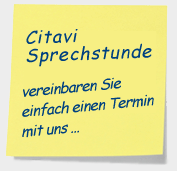